АРХИТЕКТУРА СРЕДЊОВЕКОВНЕ СРБИЈЕ
	РАНИ СРЕДЊИ ВЕК – ПОЧЕЦИ АРХИТЕКТУРЕ КОД СРБА (1. час)
ПОШТОВАНЕ КОЛЕГИНИЦЕ И КОЛЕГЕ,
 БУДУЋИ ДА СМО ОВАЈ ЧАС ОДРЖАЛИ, ИЗОСТАВИЋУ КОМЕНТАРЕ АЛИ ЋЕ СЕ ИСПОД СВАКЕ СЛИКЕ ИЛИ У УГЛУ ТАБЛЕ НАЛАЗИТИ ЛЕГЕНДЕ, КАКО БИСТЕ МОГЛИ ДА УПАМТИТЕ О ЧЕМУ ЈЕ БИЛО РЕЧИ. ХВАЛА ВАМ. НАРЕДНЕ ПРЕЗЕНТАЦИЈЕ БИЋЕ ПРАЋЕНЕ КОМЕНТАРИМА У МЕРИ У КОЈОЈ ЈЕ МОГУЋЕ УСМЕНУ РЕЧ ЗАМЕНИТИ ПИСАНОМ, А ДА ВАМ НЕ ПИШЕМ КЊИГУ...
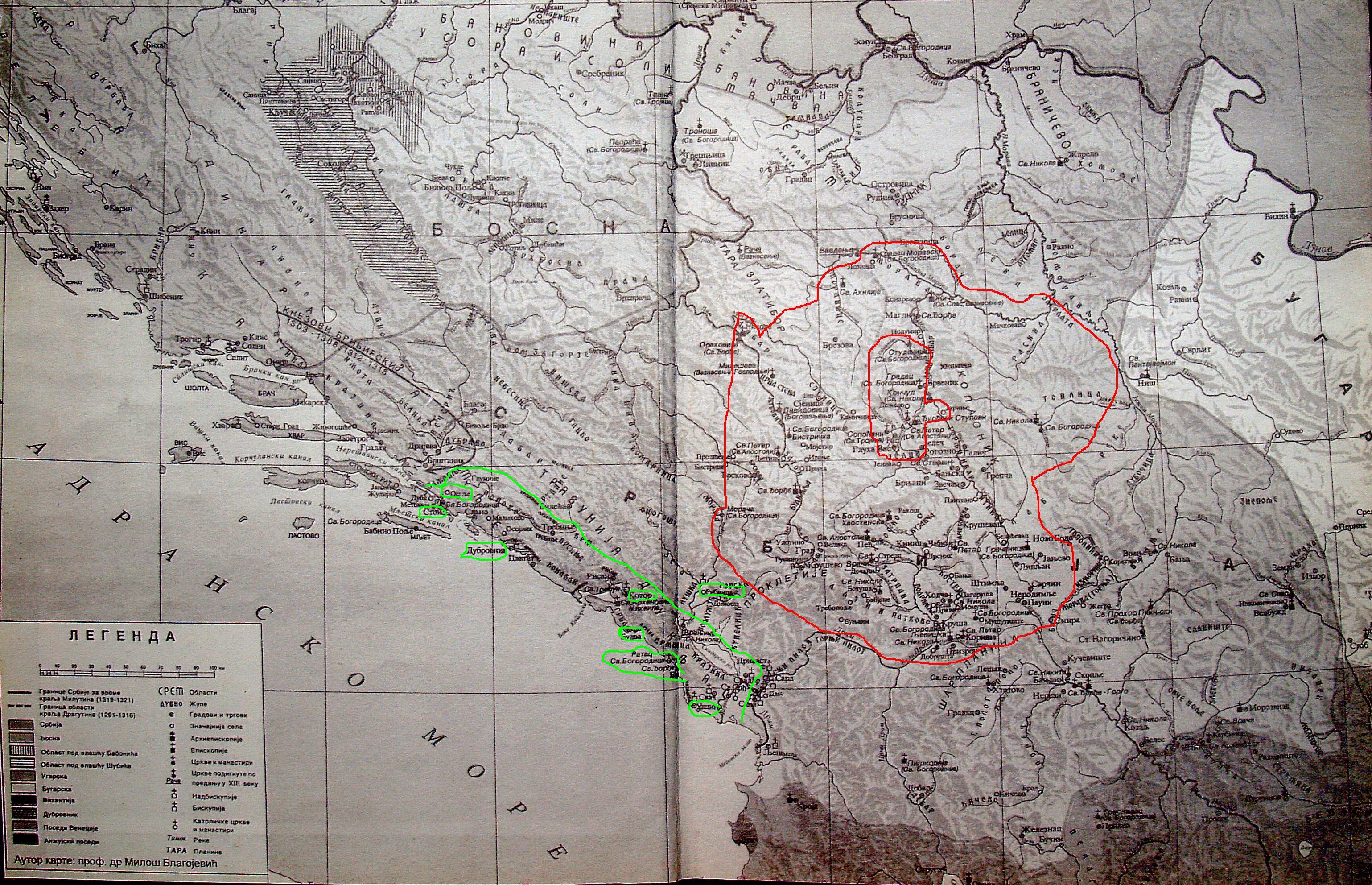 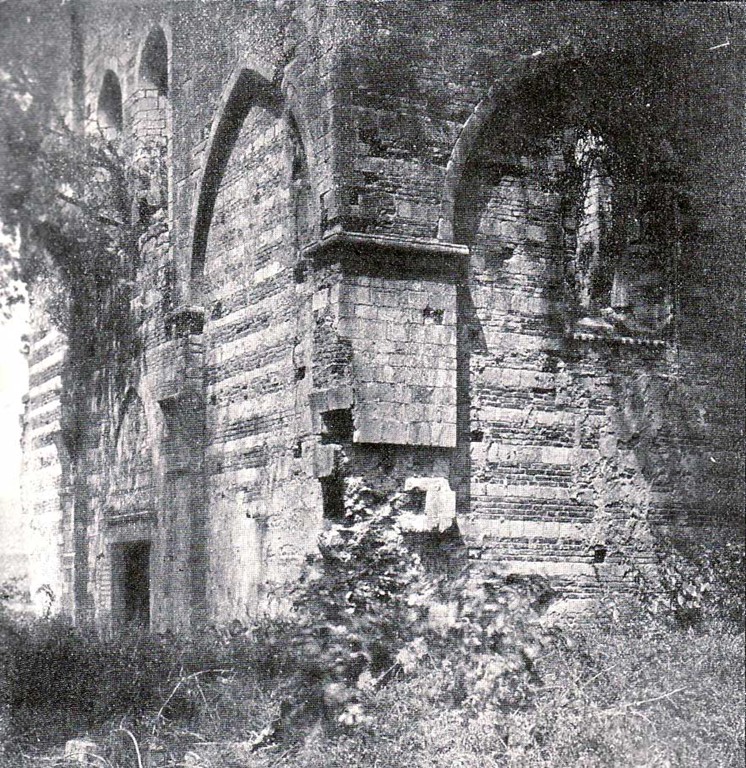 Река Бојана, остаци бенедиктинске опатије Св. Срђа и Вакха на месту Јустинијанове и раносредњовековне цркве
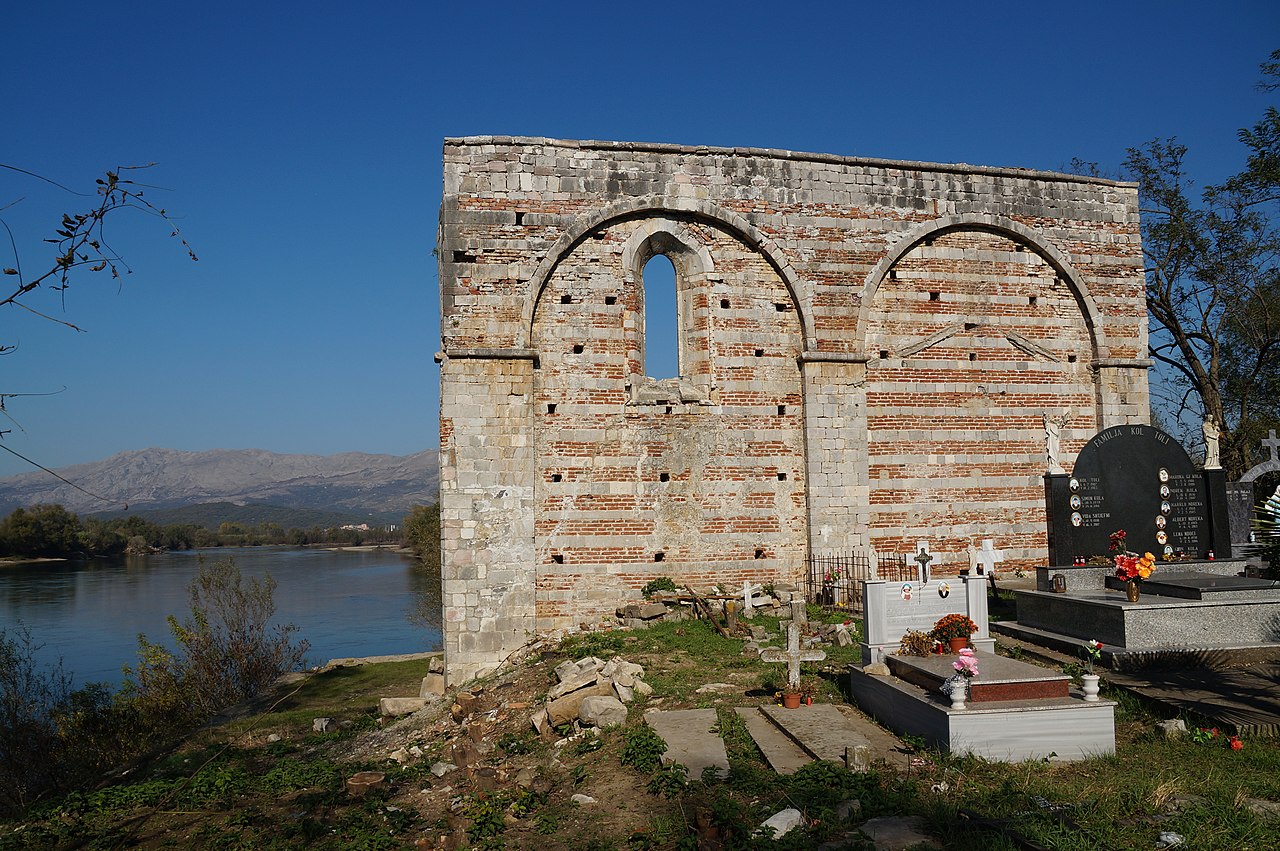 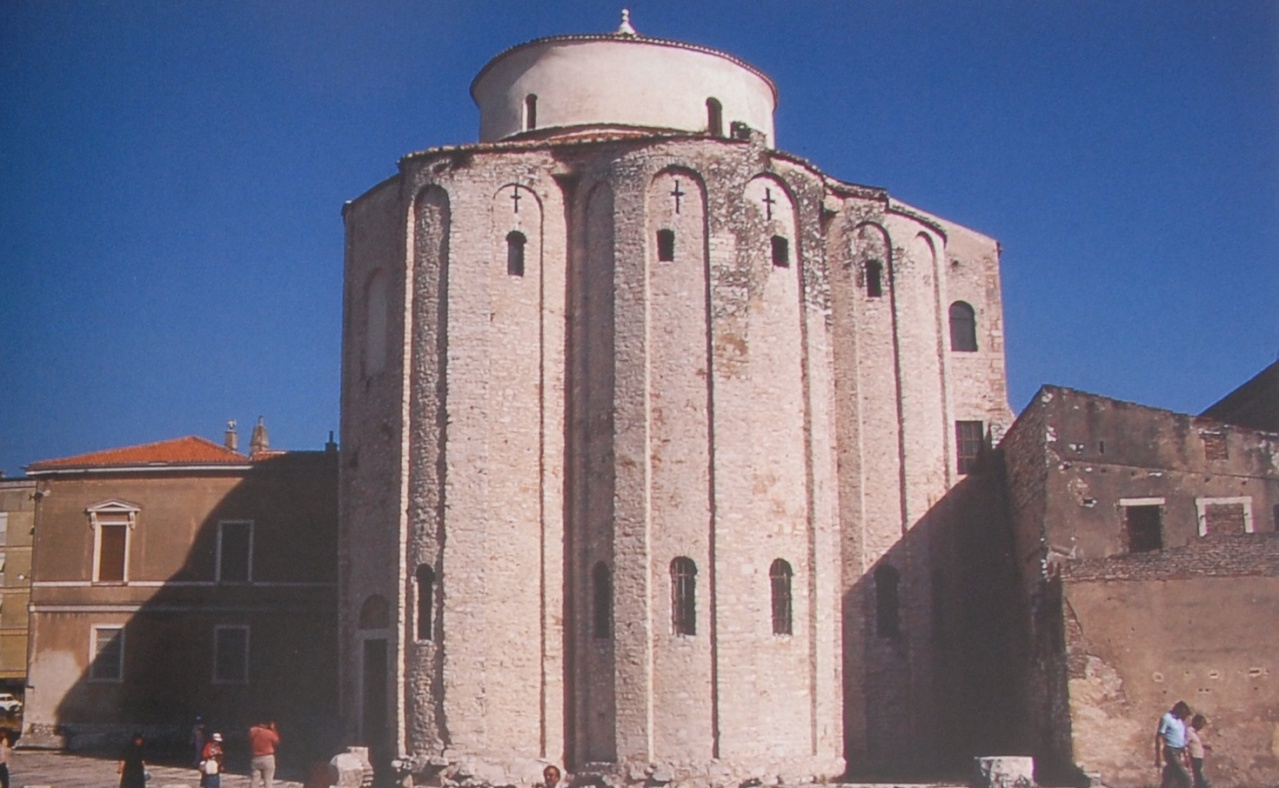 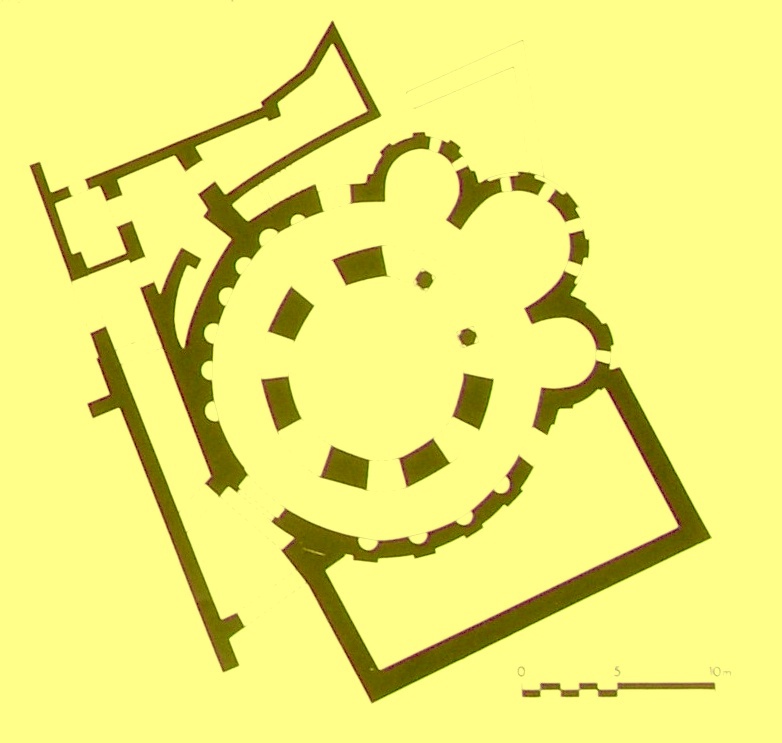 ЗАДАР, ЦРКВА СВ. ТРОЈИЦЕ (ДАНАС СВ. ДОНАТА), КРАЈ 8-ПОЧЕТАК 9. ВЕКА, РОТОНДА СА ГАЛЕРИЈОМ
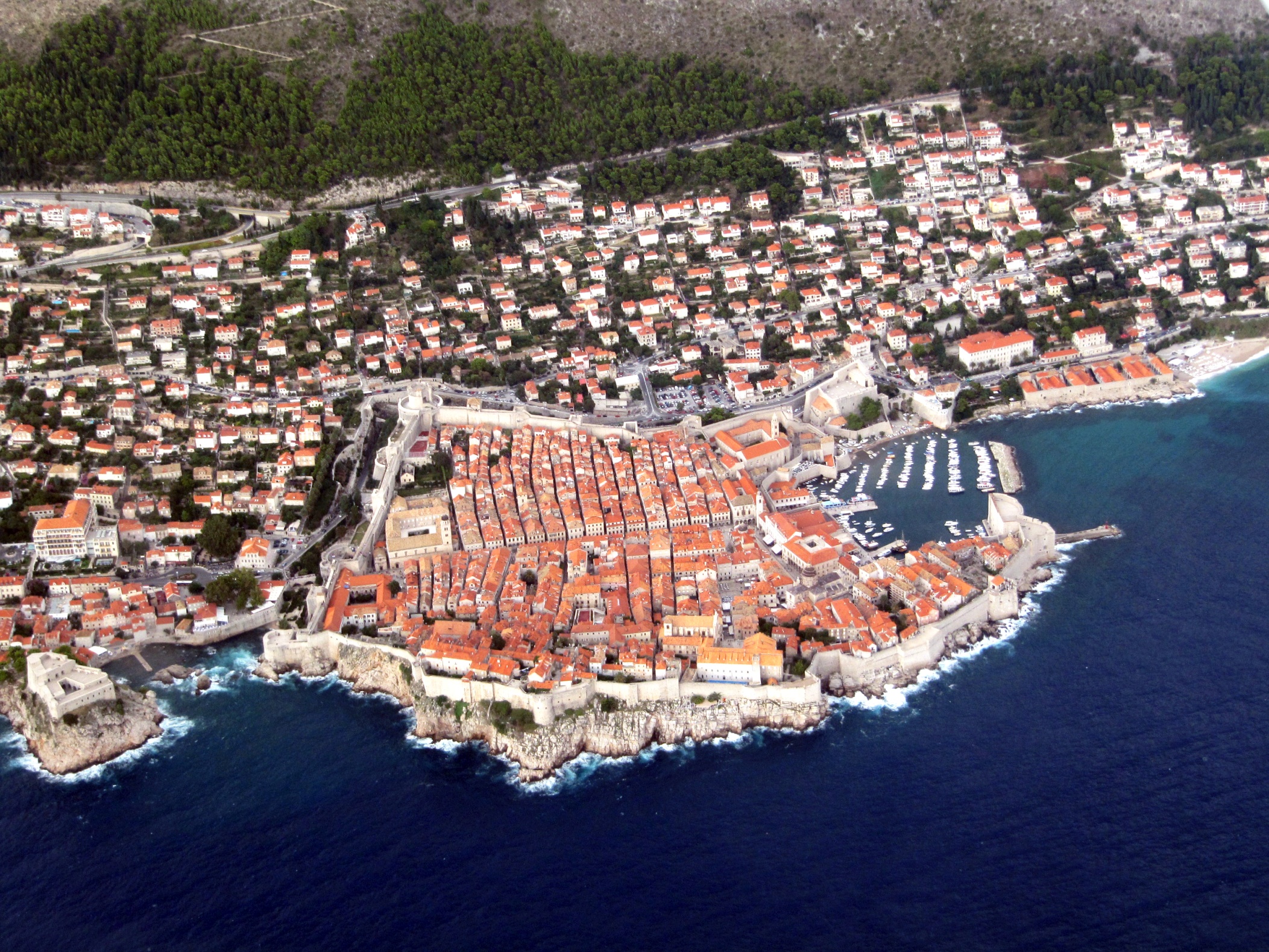 ДУБРОВНИК, ИЗГЛЕД ГРАДА ПОЧЕВ ОД 11. ВЕКА
ДУБРОВНИК, ПРИБЛИЖНА ПОЗИЦИЈА НАЈВАЖНИЈИХ РАНОВИЗАНТИЈСКИХ/ РАНОСРЕДЊОВЕКОВНИХ ЦРКАВА
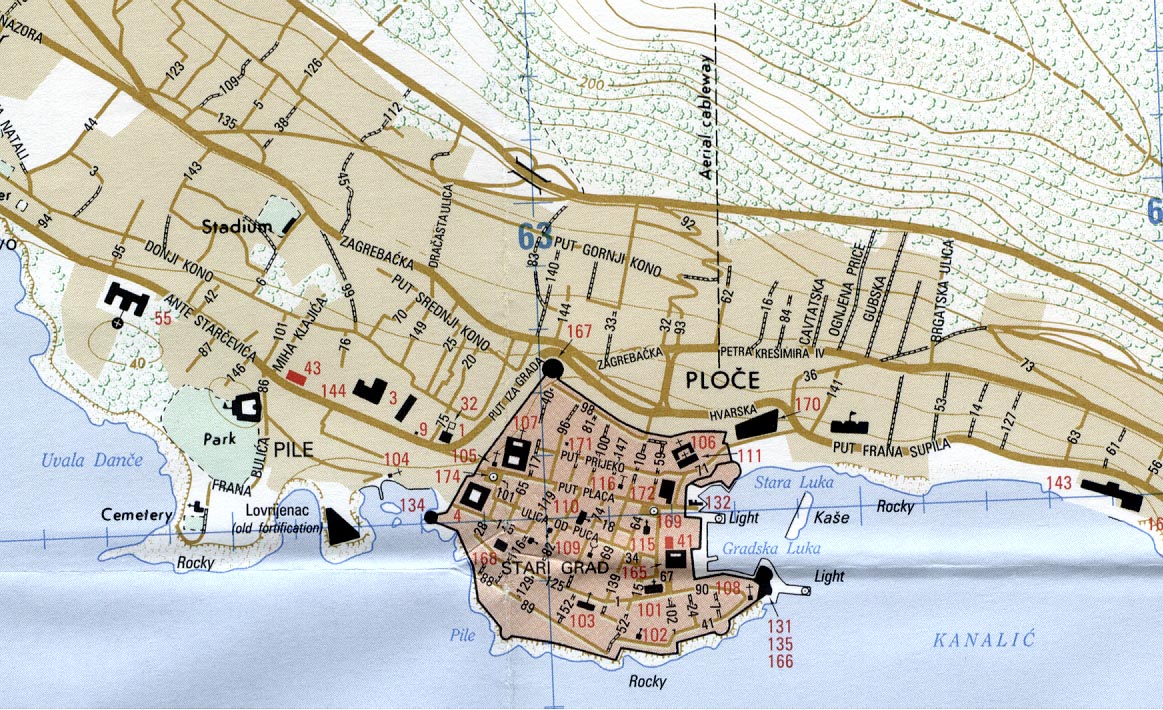 ПРВА ЦРКВА СВ. ВЛАХА
СВ. ПЕТАР СТАРИ
БАЗИЛИКА
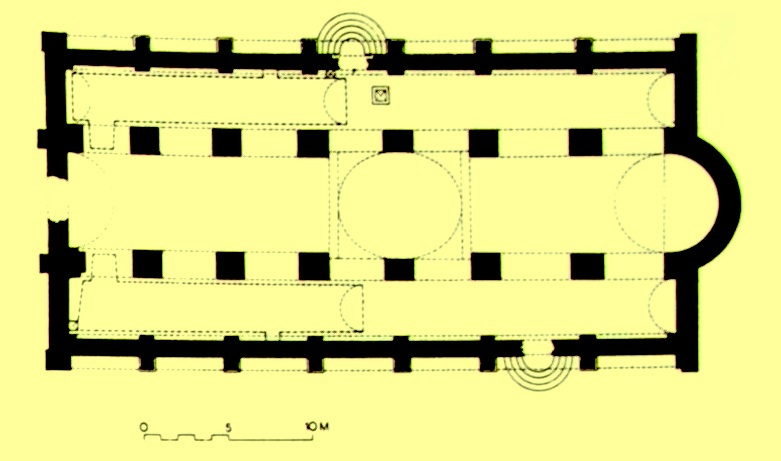 ДУБРОВНИК, ОСНОВА РАНОСРЕДЊОВЕКОВНЕ ФАЗЕ БАЗИЛИКЕ ИСПОД ЦРКВЕ СВ. МАРИЈЕ (НЕЈАСНА ПРЕЦИЗНА ХРОНОЛОГИЈА, УСВАЈА СЕ ОКВИРНО ОД СРЕДИНЕ 9. ДО ПОЧЕТКА 11. ВЕКА. У ДОЊЕМ УГЛУ ДОСТУПАН ИЗВЕШТАЈ О ОТКРИВЕНИМ ВИШЕСЛОЈНИМ ГРАДИТЕЉСКИМ ОСТАЦИМА И ФАЗАМА
https://bib.irb.hr/datoteka/742540.Zelic_u_Katedrala_Gospe_Velike_u_Dubrovniku.pdf
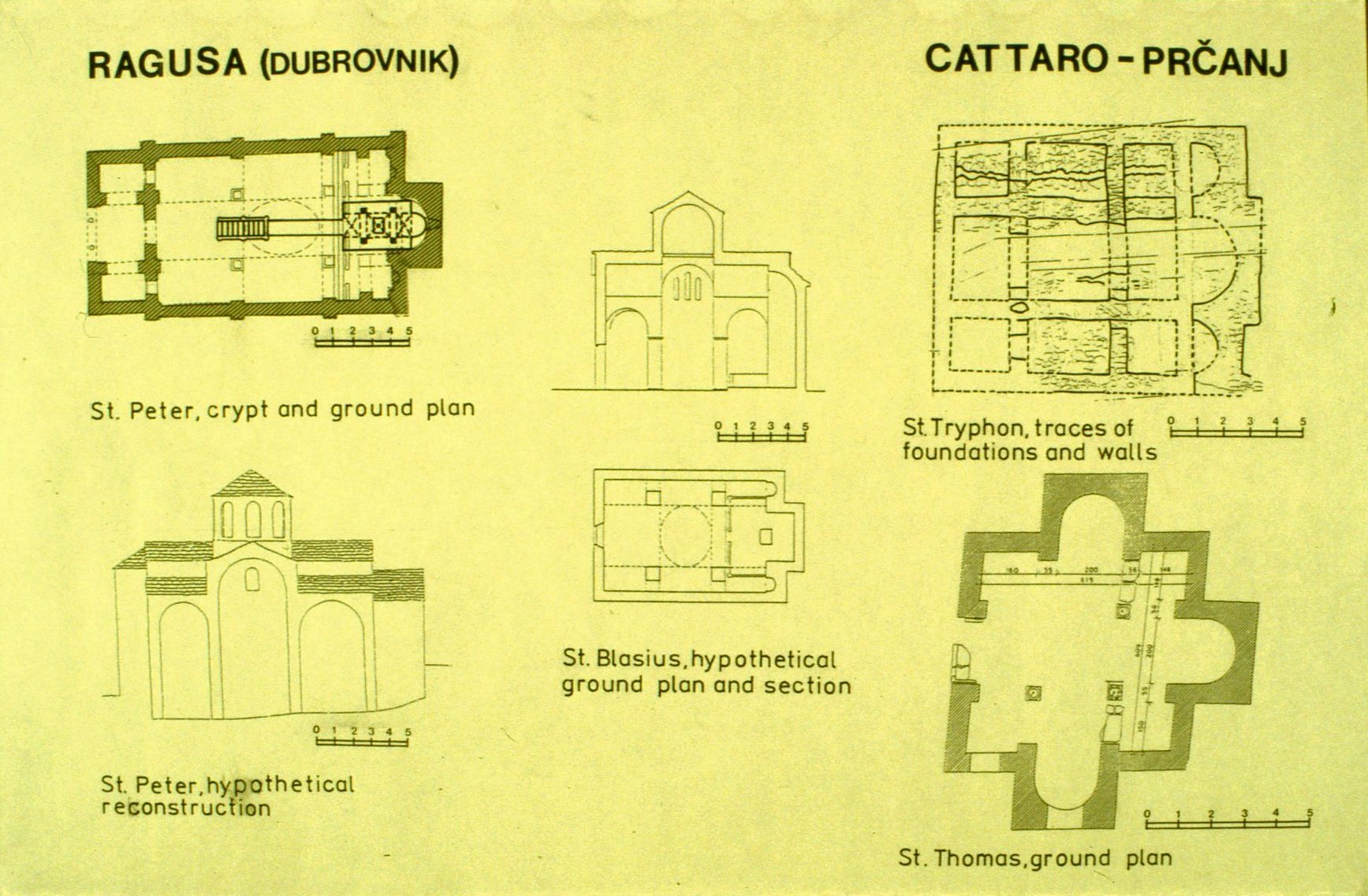 ДУБРОВНИК: ЦРКВА СВ. ПЕТРА СТАРОГ (ОСНОВА СА СТАРИЈОМ КРИПТОМ); ХИПОТЕТИЧКА РЕКОНСТРУКЦИЈА ПРВЕ ЦРКВЕ СВ. ВЛАХА
КОТОР: ОСНОВЕ ЦРКАВА СВ. ТОМЕ У ПРЧЊУ И ПРВЕ ЦРКВЕ СВ. ТРИФУНА ОТКРИВЕНЕ ИСПОД СЕВЕРОИСТОЧНОГ ДЕЛА КАСНИЈЕ (ДАНАШЊЕ) КАТЕДРАЛЕ
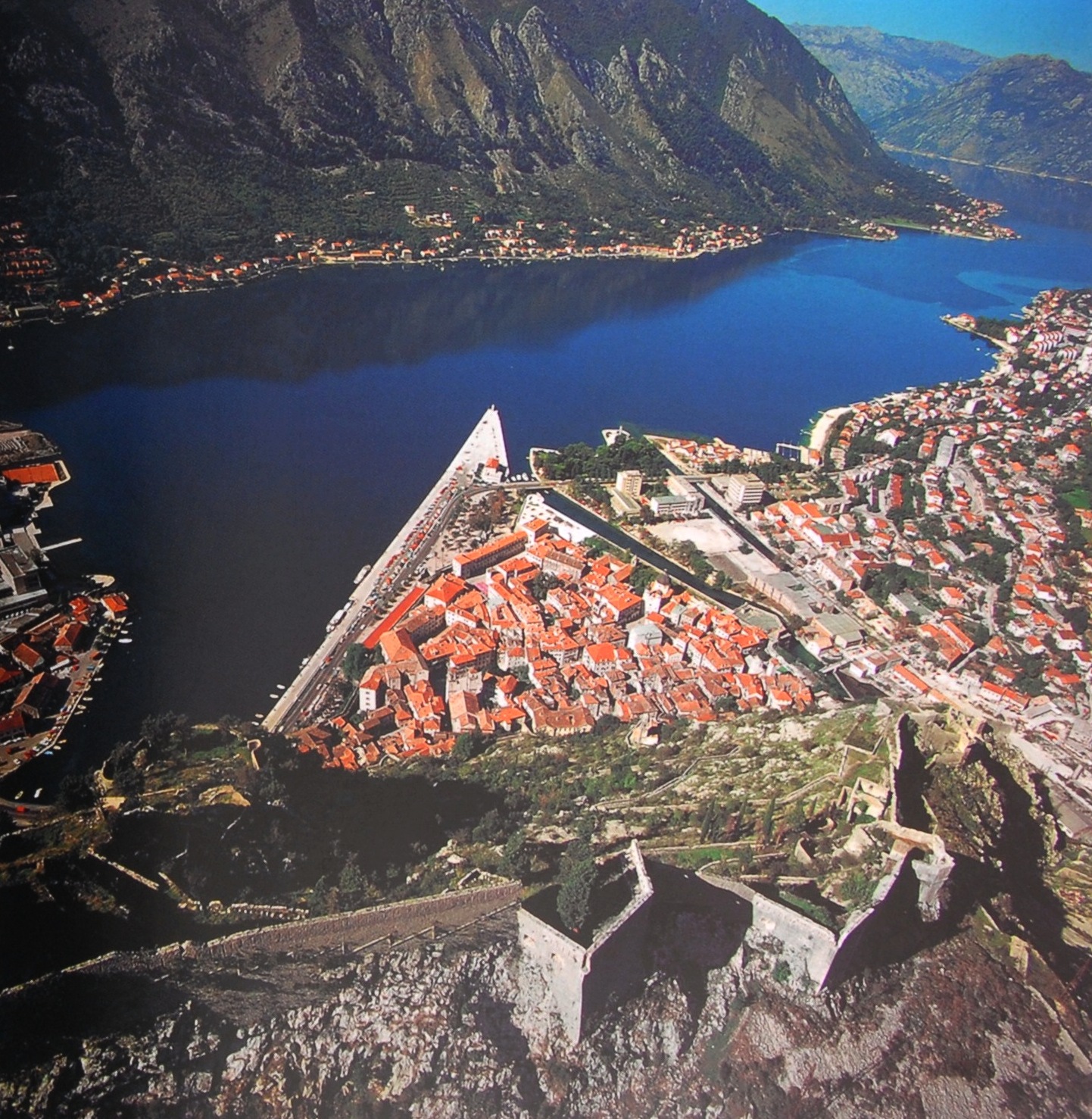 КОТОР, ПОГЛЕД СА ВИЗАНТИЈСКОГ, ПОТОМ ВЕНЕЦИЈАНСКОГ КАСТРУМА (ГОРЊЕГ ГРАДА) НА ПОДГРАЂЕ (ДОЊИ ГРАД). КАО “ГОРЊИ И ДОЊИ КОТОР” ГРАД СПОМИЊЕ КОНСТАНТИН ПОРФИРОГЕНИТ
ДО ОВОГ СЛАЈДА СТИГЛИ СМО НА ПРВОМ ЧАСУ. НАСТАВИЋЕ СЕ...